נא להדק חגורות!הרצת קורס בקמפוס
הכשרת מפתחים 2017
נושאים שעל הפרק:
רישום תלמידים
בעיות נפוצות ברישום תלמידים
עדכוני טאב הבית
Beta Testing
ניהול סטודנטים
נושאים שעל הפרק:
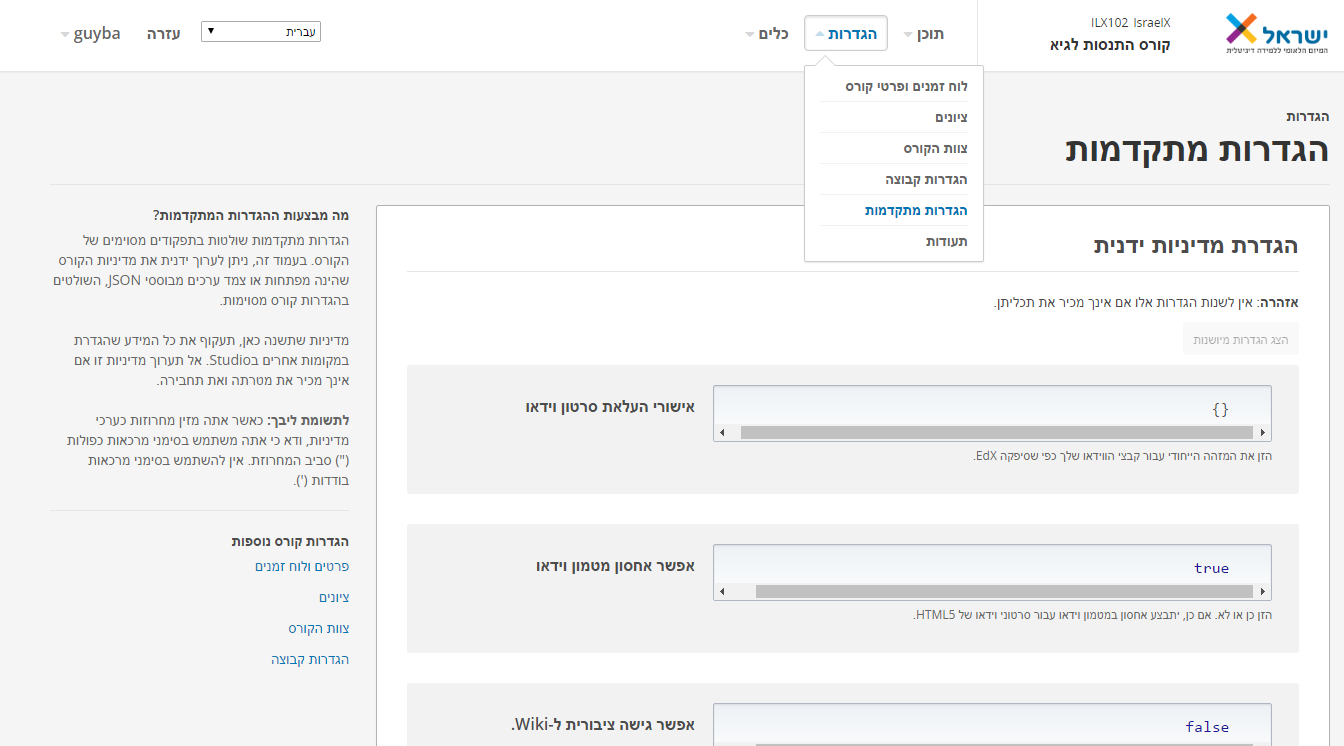 רישום תלמידים
בעיות נפוצות ברישום תלמידים
עדכוני טאב הבית
Beta Testing
ניהול סטודנטים
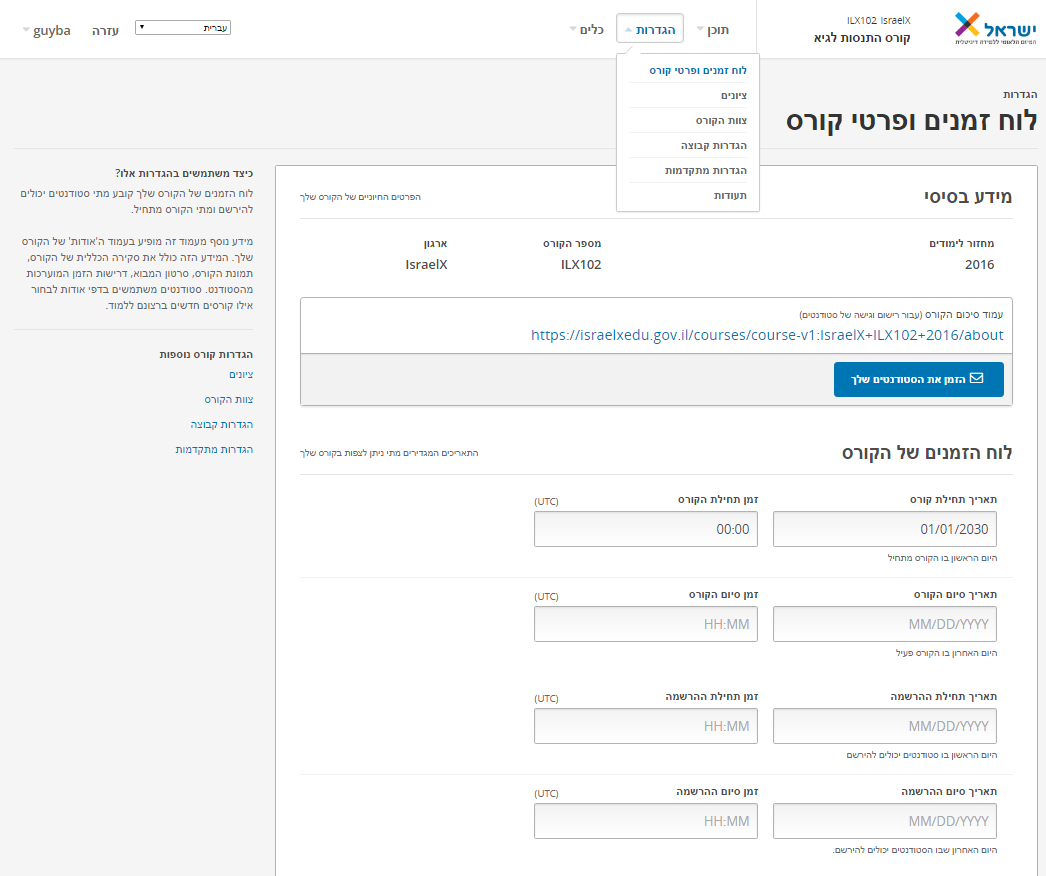 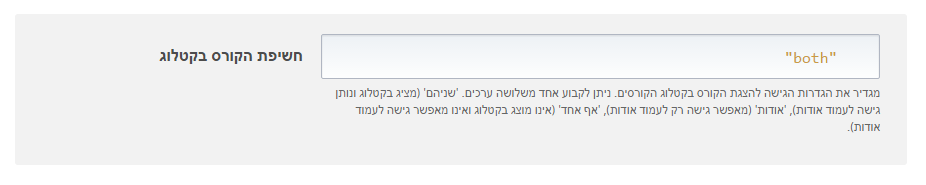 נושאים שעל הפרק:
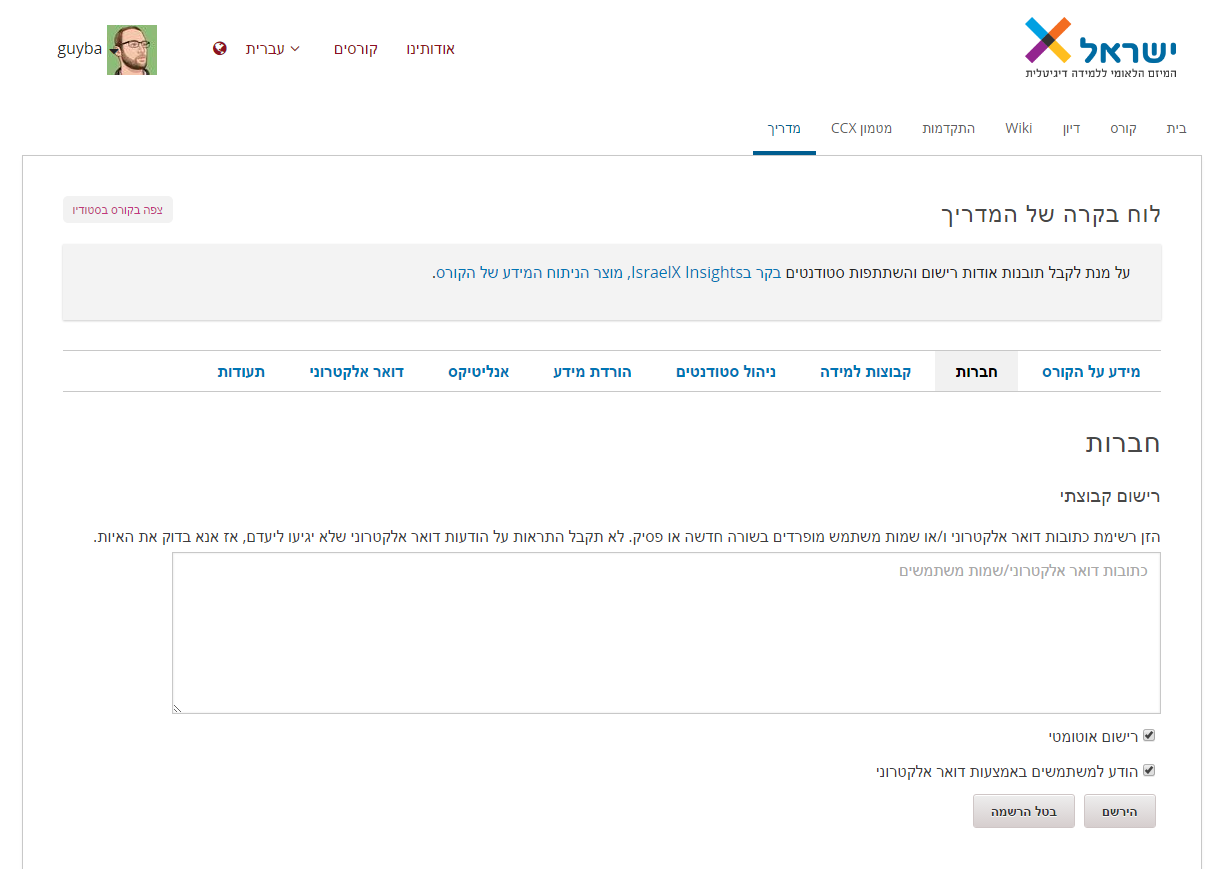 רישום תלמידים
בעיות נפוצות ברישום תלמידים
עדכוני טאב הבית
Beta Testing
ניהול סטודנטים
נושאים שעל הפרק:
רישום תלמידים
בעיות נפוצות ברישום תלמידים
עדכוני טאב הבית
Beta Testing
ניהול סטודנטים
נושאים שעל הפרק:
רישום תלמידים
בעיות נפוצות ברישום תלמידים
עדכוני טאב הבית
Beta Testing
ניהול סטודנטים
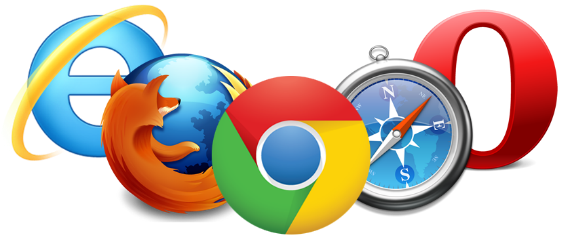 א| דפדפן לא נתמך
נושאים שעל הפרק:
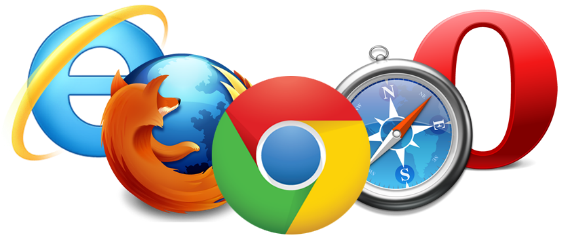 רישום תלמידים
בעיות נפוצות ברישום תלמידים
עדכוני טאב הבית
Beta Testing
ניהול סטודנטים
א| דפדפן לא נתמך
נושאים שעל הפרק:
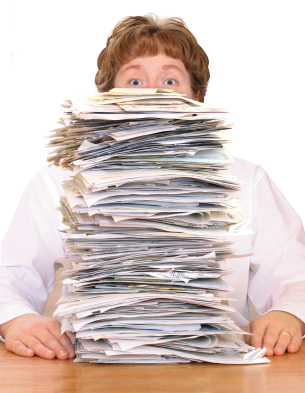 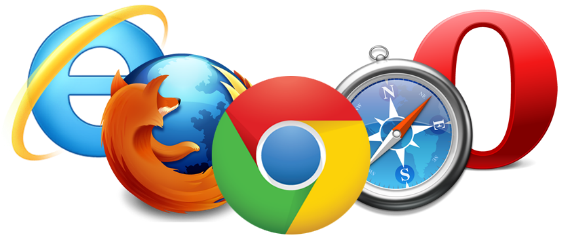 רישום תלמידים
בעיות נפוצות ברישום תלמידים
עדכוני טאב הבית
Beta Testing
ניהול סטודנטים
ב| בעיות בטופס ההרשמה
א| דפדפן לא נתמך
נושאים שעל הפרק:
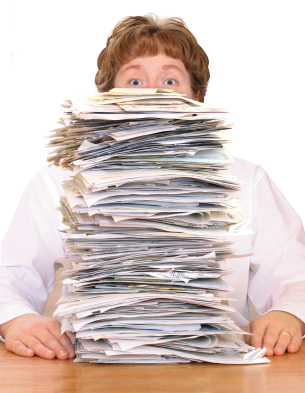 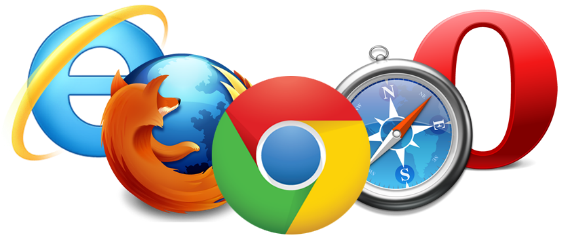 רישום תלמידים
בעיות נפוצות ברישום תלמידים
עדכוני טאב הבית
Beta Testing
ניהול סטודנטים
ב| בעיות בטופס ההרשמה
א| דפדפן לא נתמך
נושאים שעל הפרק:
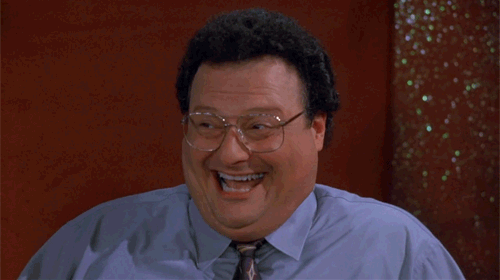 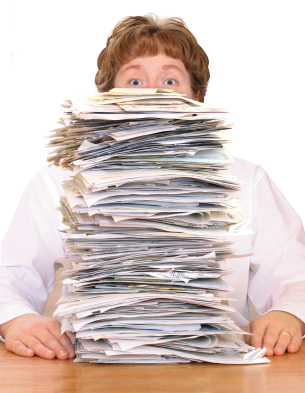 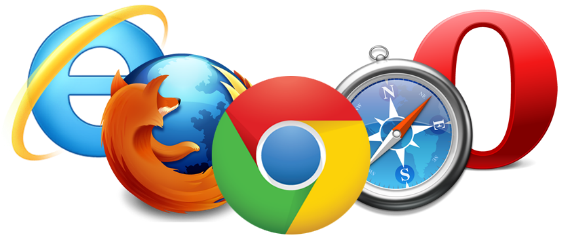 רישום תלמידים
בעיות נפוצות ברישום תלמידים
עדכוני טאב הבית
Beta Testing
ניהול סטודנטים
ב| בעיות בטופס ההרשמה
א| דפדפן לא נתמך
נושאים שעל הפרק:
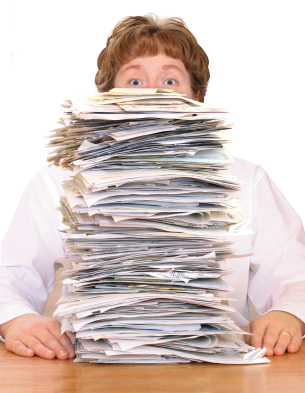 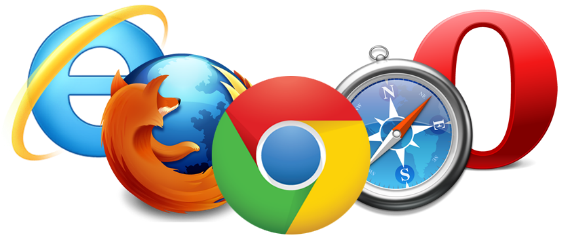 רישום תלמידים
בעיות נפוצות ברישום תלמידים
עדכוני טאב הבית
Beta Testing
ניהול סטודנטים
ג| מייל אישור שלא הגיע
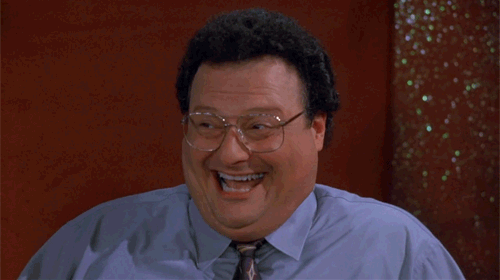 ב| בעיות בטופס ההרשמה
א| דפדפן לא נתמך
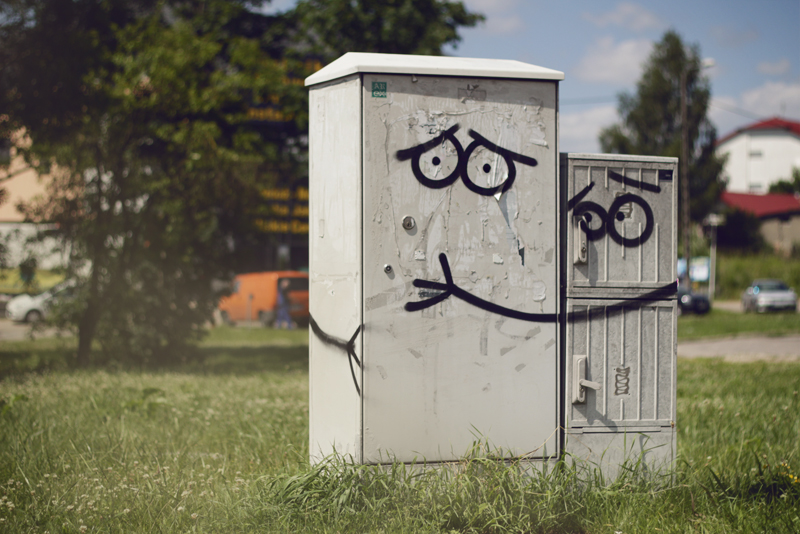 נושאים שעל הפרק:
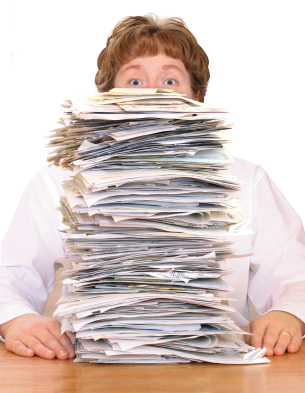 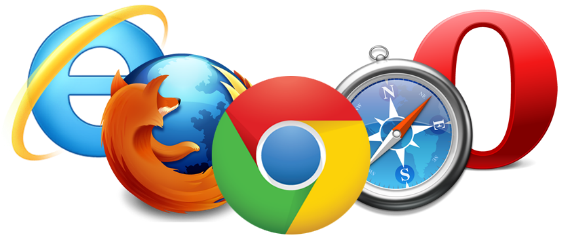 רישום תלמידים
בעיות נפוצות ברישום תלמידים
עדכוני טאב הבית
Beta Testing
ניהול סטודנטים
ג| מייל אישור שלא הגיע
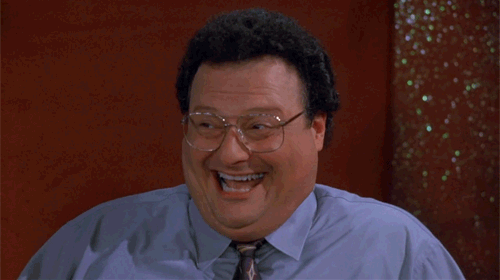 ב| בעיות בטופס ההרשמה
א| דפדפן לא נתמך
נושאים שעל הפרק:
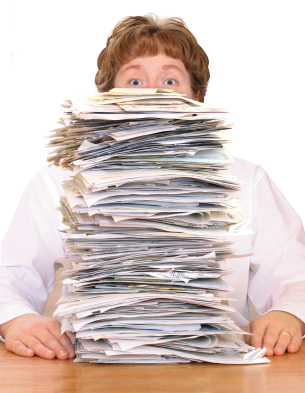 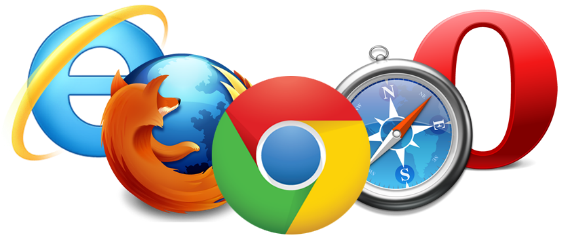 רישום תלמידים
בעיות נפוצות ברישום תלמידים
עדכוני טאב הבית
Beta Testing
ניהול סטודנטים
ד| support@campus.gov.il
ג| מייל אישור שלא הגיע
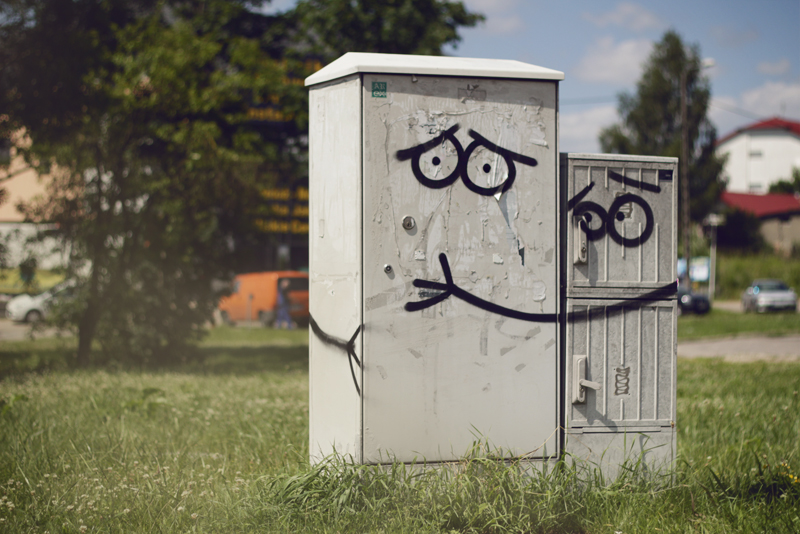 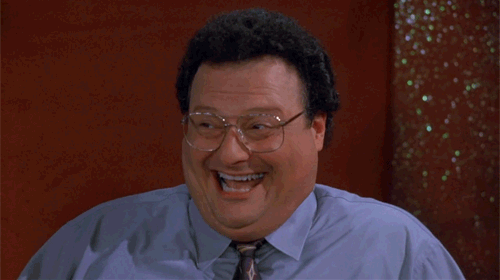 נושאים שעל הפרק:
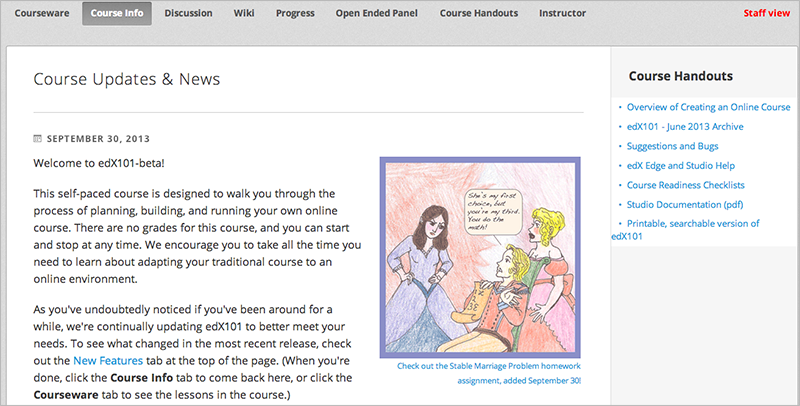 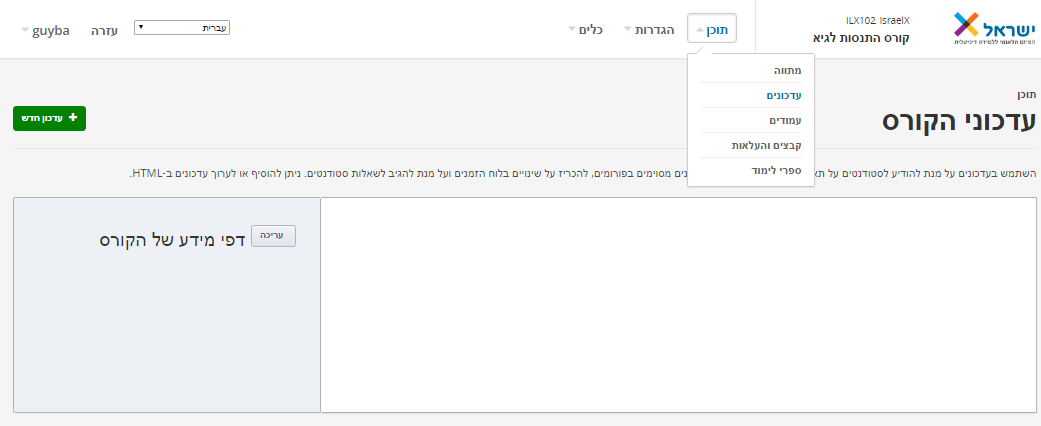 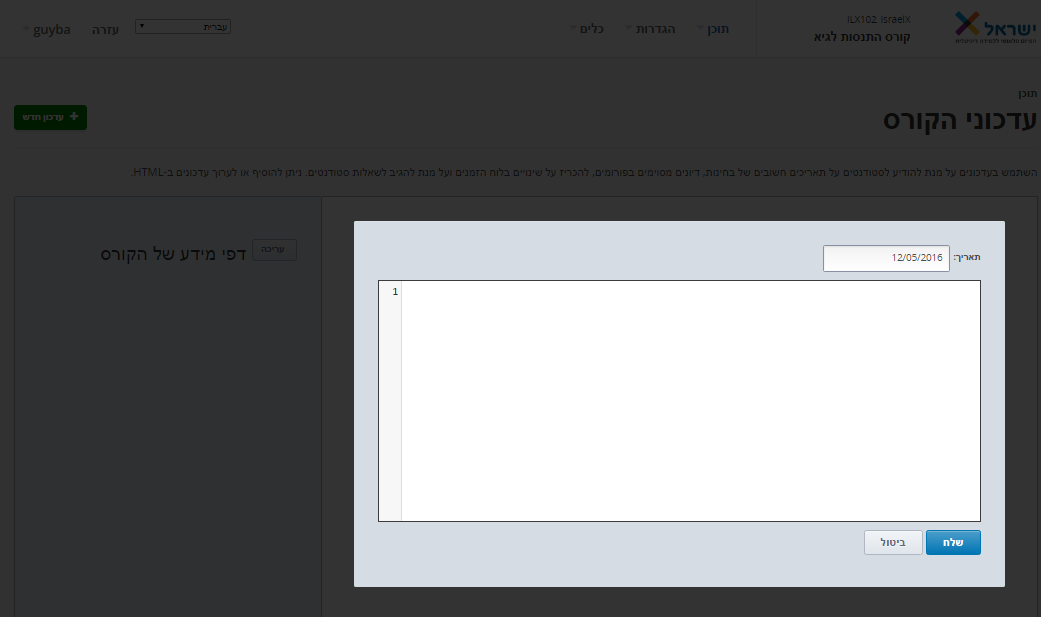 רישום תלמידים
בעיות נפוצות ברישום תלמידים
עדכוני טאב הבית
Beta Testing
ניהול סטודנטים
נושאים שעל הפרק:
למה?
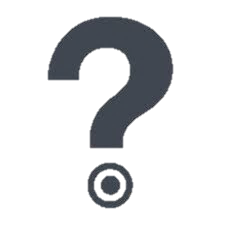 רישום תלמידים
בעיות נפוצות ברישום תלמידים
עדכוני טאב הבית
Beta Testing
ניהול סטודנטים
אבל בשביל זה יש פיילוט!
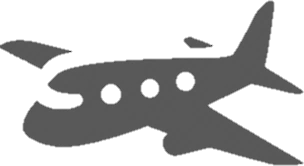 כמה?
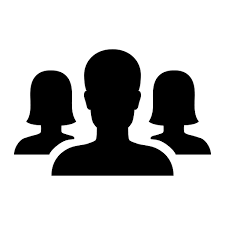 מתי?
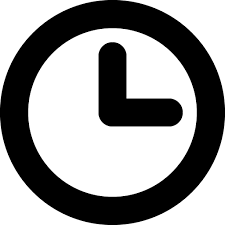 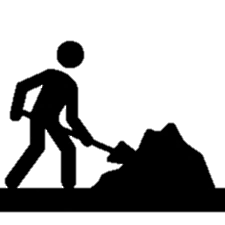 אוקיי, אוקיי... אז איך עושים את זה?
נושאים שעל הפרק:
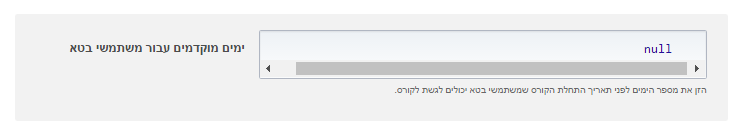 1
רישום תלמידים
בעיות נפוצות ברישום תלמידים
עדכוני טאב הבית
Beta Testing
ניהול סטודנטים
2
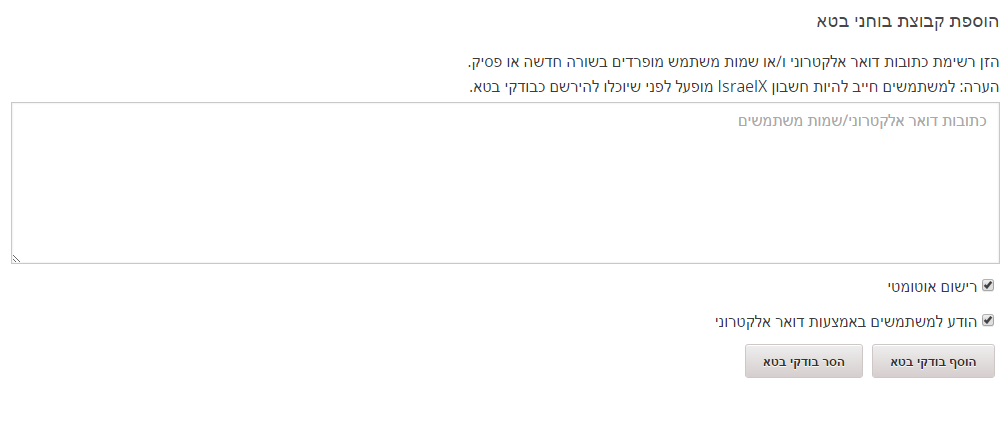 נושאים שעל הפרק:
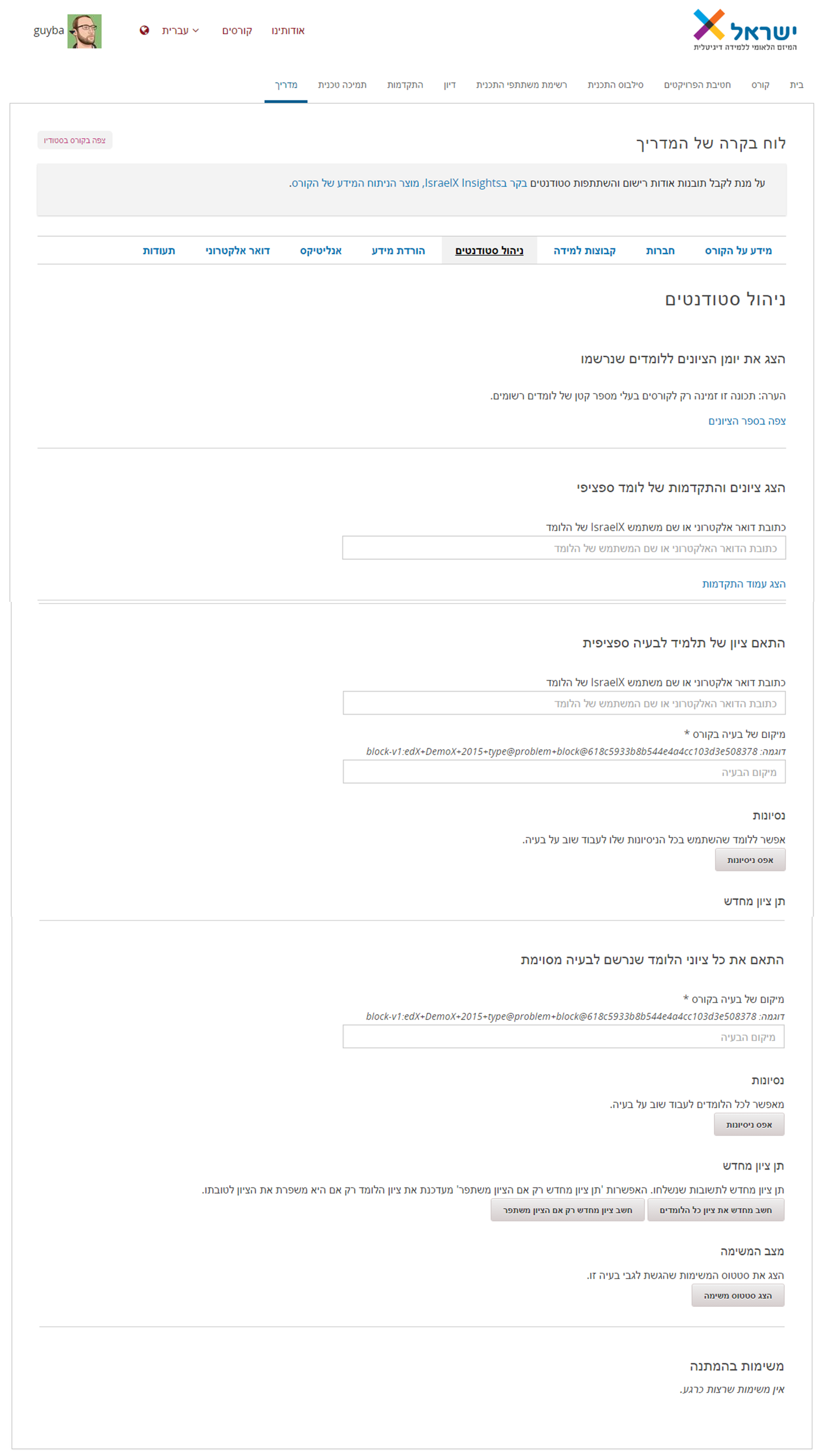 רישום תלמידים
בעיות נפוצות ברישום תלמידים
עדכוני טאב הבית
Beta Testing
ניהול סטודנטים
תיק תקשורתאינטראקציה עם הלומדים בקמפוס: דיונים, מיילים ולא רק...
הכשרת מפתחים 2017
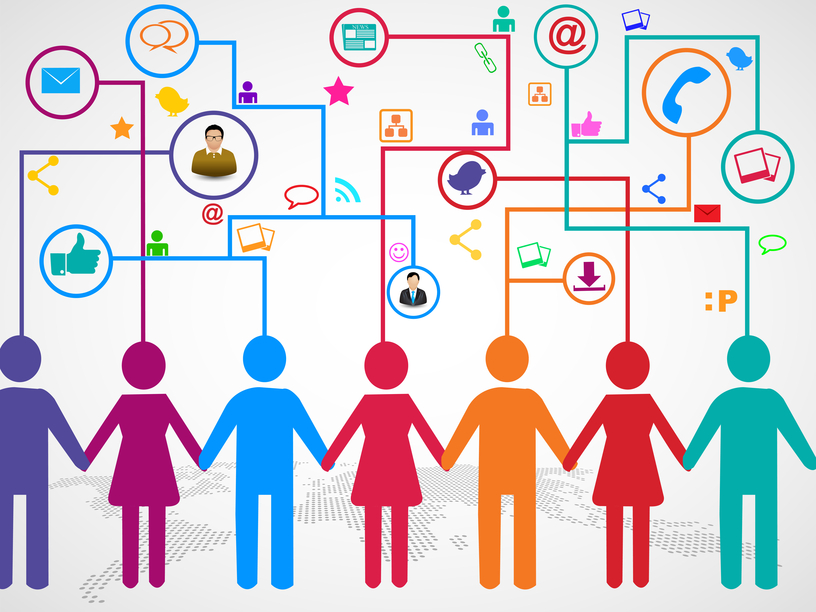 דרכים מגוונות לאינטראקציה:
סקרים
מפות
Badges
קבוצת WhatsApp/Facebook
פורומים
דואר אלקטרוני
דרכים מגוונות לאינטראקציה:
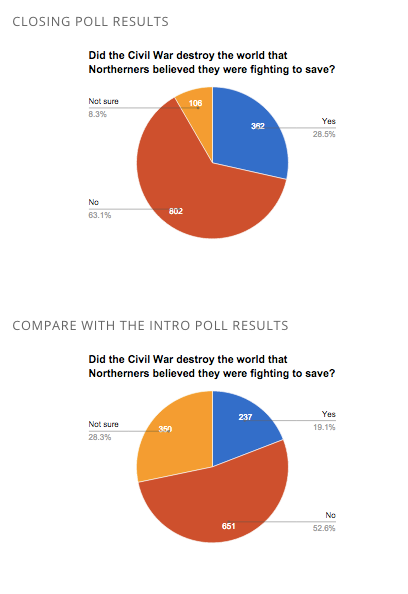 סקרים
מפות
Badges
קבוצת WhatsApp/Facebook
פורומים
דואר אלקטרוני
דרכים מגוונות לאינטראקציה:
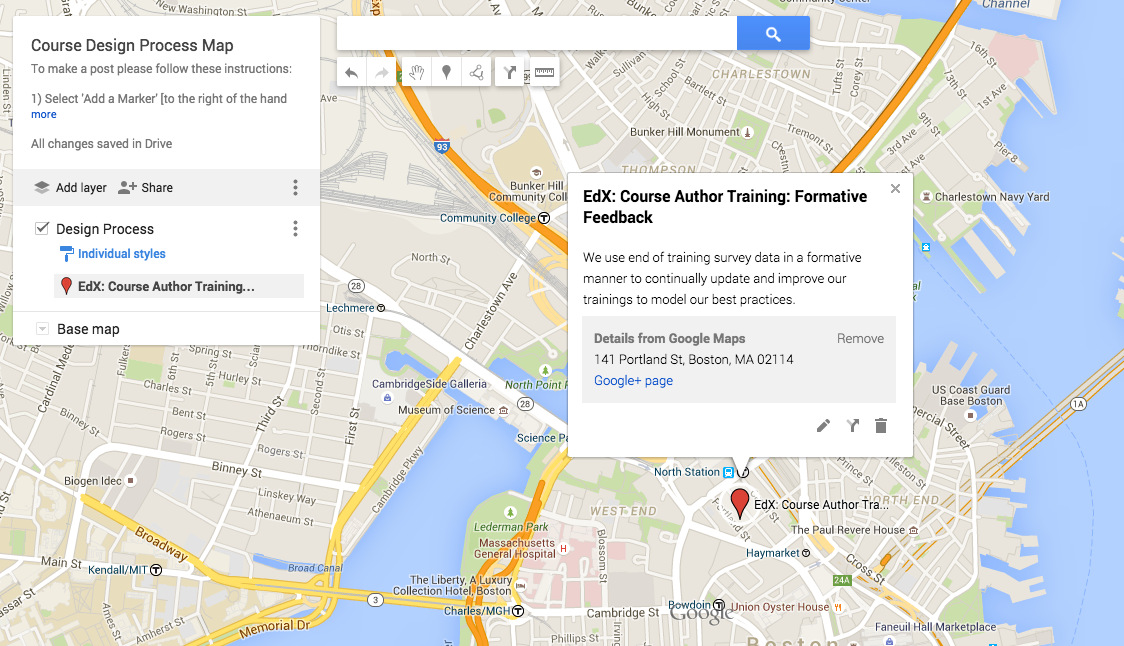 סקרים
מפות
Badges
קבוצת WhatsApp/Facebook
פורומים
דואר אלקטרוני
דרכים מגוונות לאינטראקציה:
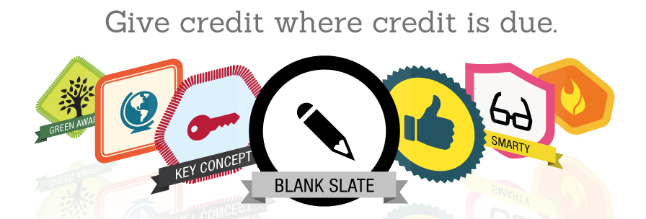 סקרים
מפות
Badges
קבוצת WhatsApp/Facebook
פורומים
דואר אלקטרוני
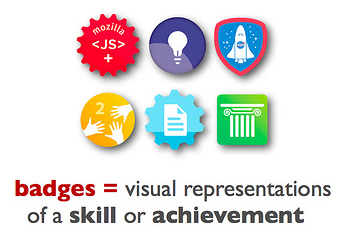 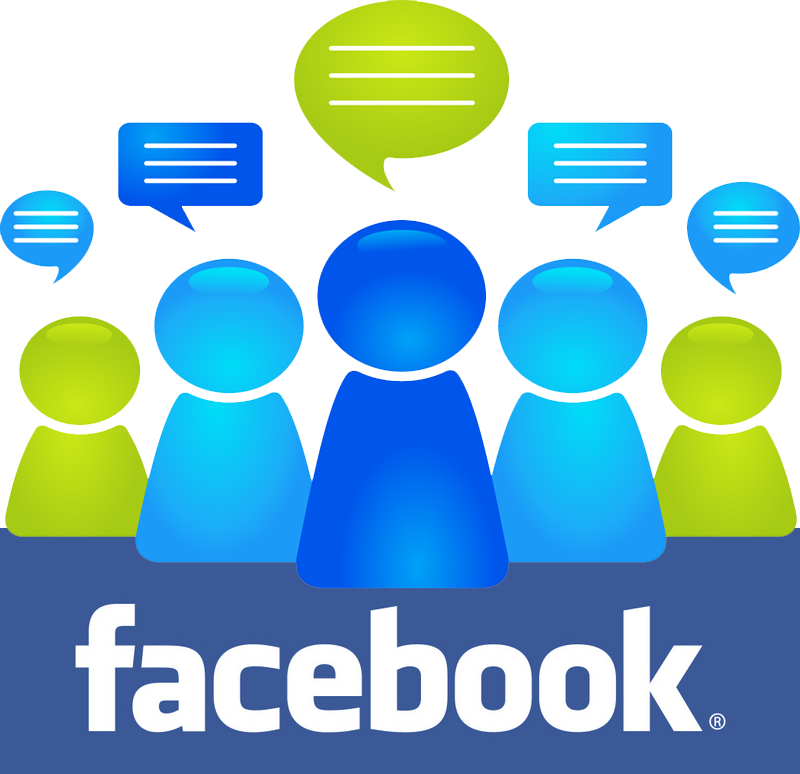 דרכים מגוונות לאינטראקציה:
סקרים
מפות
Badges
קבוצת WhatsApp/Facebook
פורומים
דואר אלקטרוני
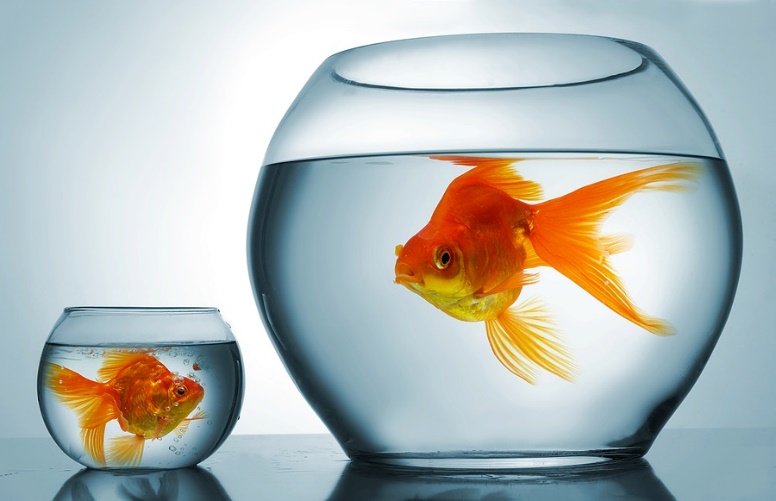 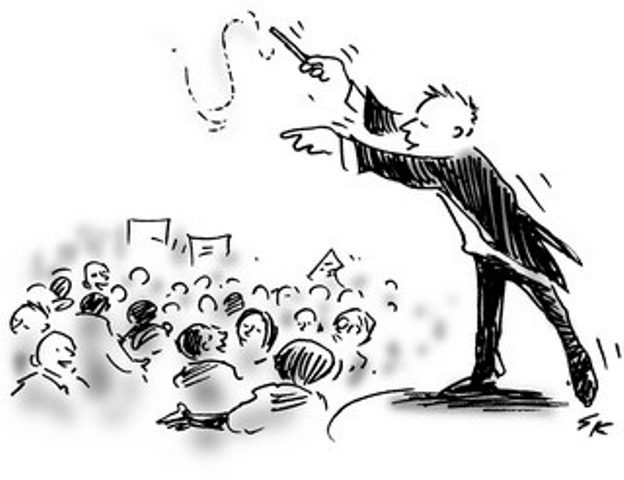 דרכים מגוונות לאינטראקציה:
סקרים
מפות
Badges
קבוצת WhatsApp/Facebook
פורומים
דואר אלקטרוני
צריך להיות מוביל
הלומדים צריכים להרגיש נוח
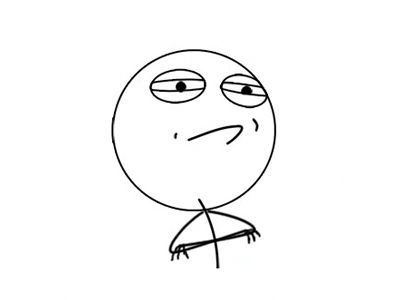 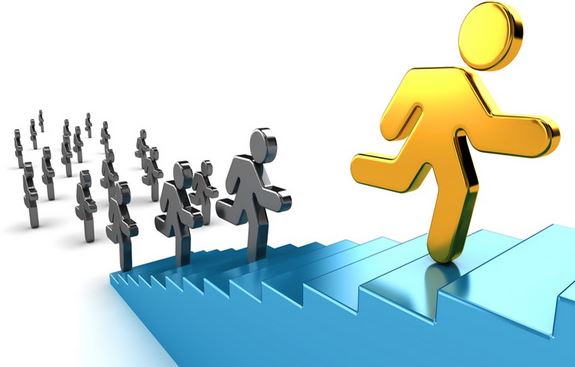 שאלות/נושאים מאתגרים
Set the tone
מי רשאי לנהל פורומים?
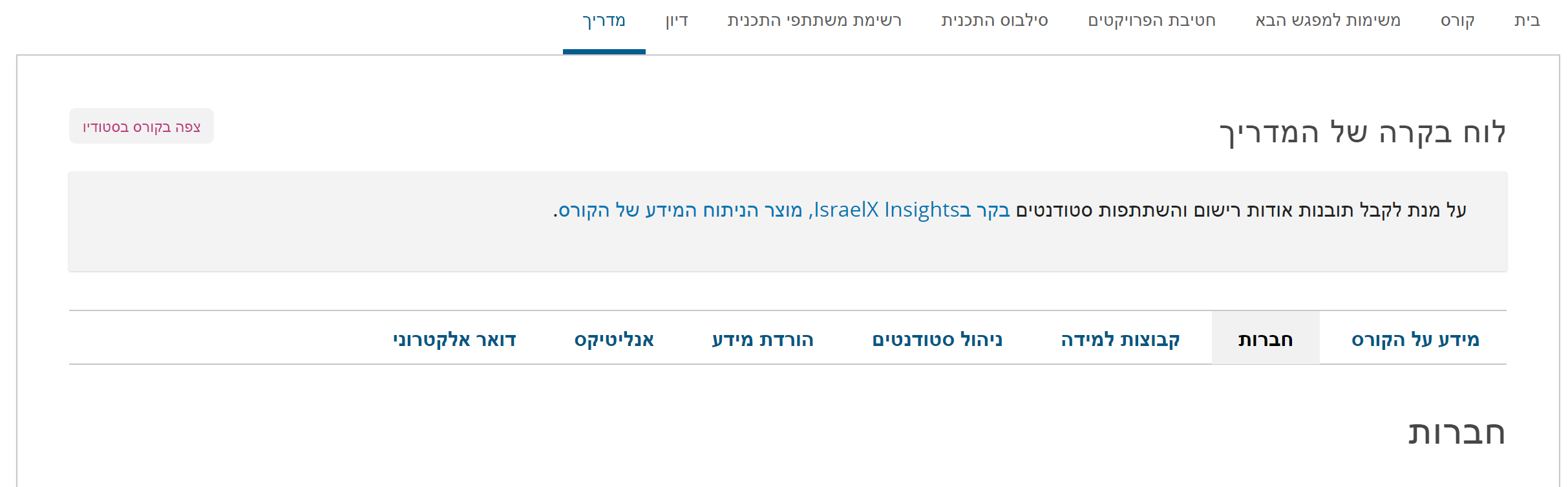 מנהלי דיונים יכולים להוסיף ולהסיר את מנחי דיונים
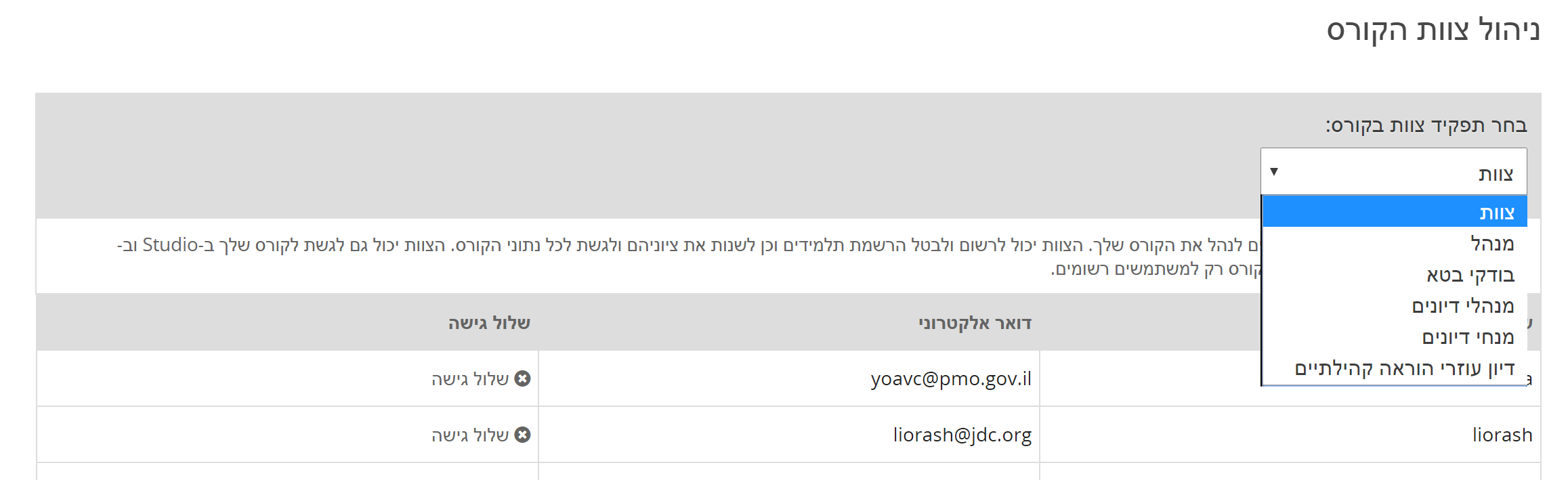 אבחנה בין סוגי פוסטים
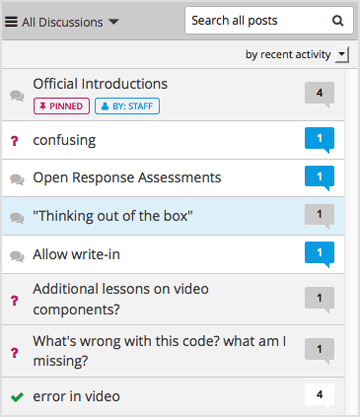 מי כתב
האם הפוסט נעוץ או לא
האם זה  דיון או שאלה
שאלה שנענתה על ידי הצוות
סינון תצוגה
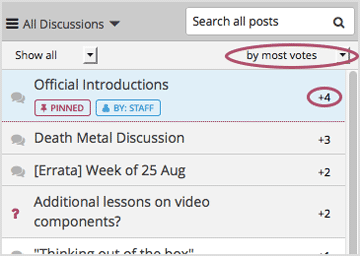 על פי פעילות אחרונה או מספר הצבעות
פוסטים שאני עוקב אחריהם
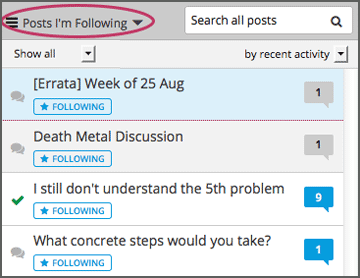 דרכים מגוונות לאינטראקציה:
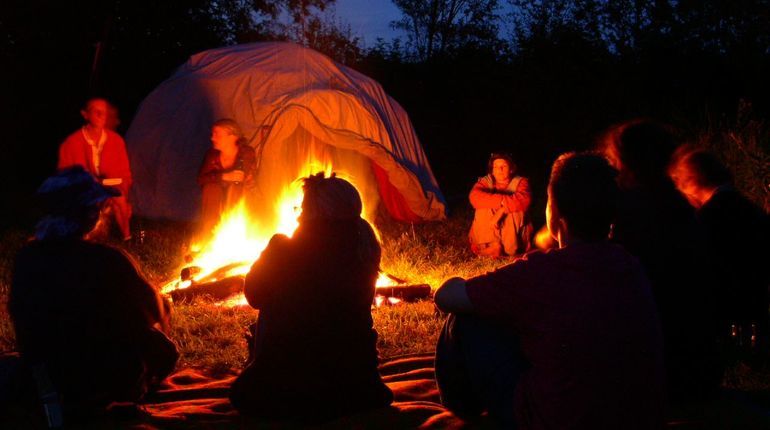 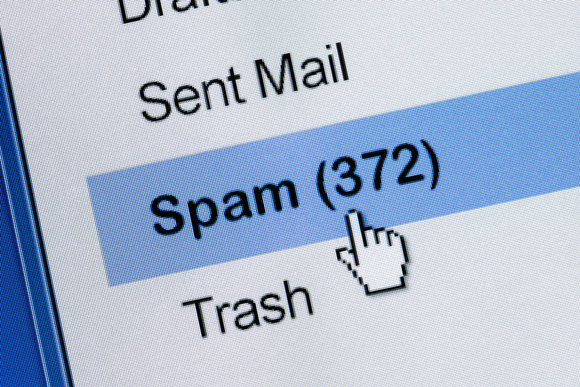 סקרים
מפות
Badges
קבוצת WhatsApp/Facebook
פורומים
דואר אלקטרוני
בזמנים קבועים
בתדירות נמוכה
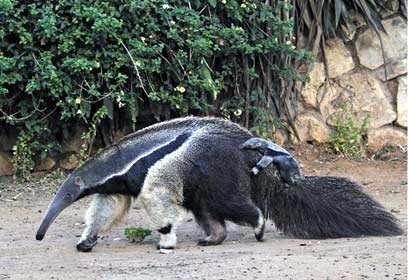 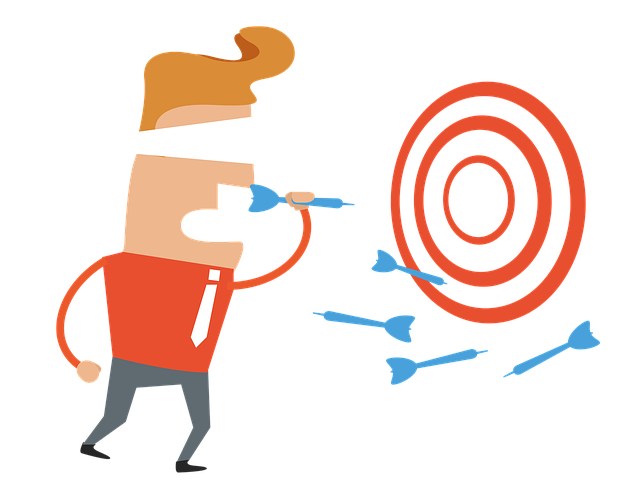 ממוקד ומקדם פעולה
מעניין!
כתיבת מייל מתוך המערכת
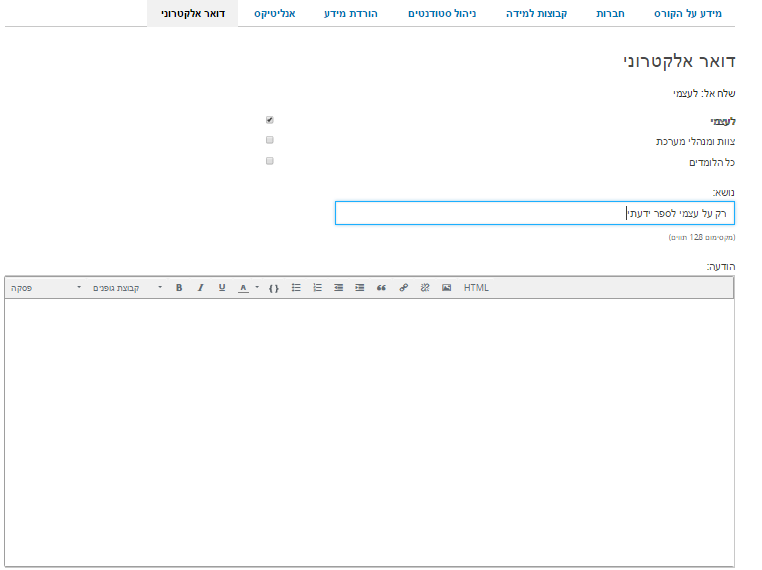 נסו קודם לשלוח לעצמכם!
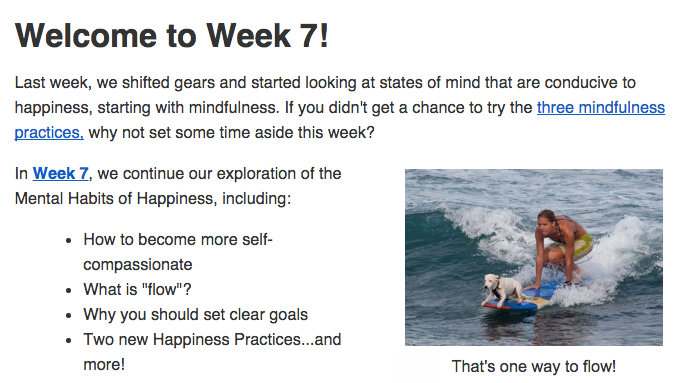 תודה!